Основные требования к знаниям и умениям к концу 3 класса
Русский язык
Обучающиеся должны знать:
Части слова: корень, приставку, окончание, суффикс.Части речи: имя существительное, имя прилагательное, глагол, предлог.Члены предложения: главные и второстепенные.Написание словарных слов по программе 3 класса.
Обучающиеся должны уметь:
Грамотно и каллиграфически правильно списывать и писать под диктовку текст.Производить разбор слов по составу.Подбирать однокоренные словаРаспознавать части речи.Устанавливать по вопросам связь между словами в предложении, вычленять словосочетания.Производить синтаксический разбор предложения.Производить фонетический разбор слов.Писать изложение по плану.Определять тему и основную мысль текста.Делить текст на части, соблюдать красную строку.Распознавать текст – повествование, описание, рассуждение.Писать сочинение повествовательного характера по картинке, наблюдениям.
МатематикаОбучающиеся должны знать:
Последовательность чисел от 0 до 1000, уметь читать и записывать эти числа.Название компонентов умножения и деления, сложения и вычитания.Таблицу умножения и деления однозначных чисел.Правила порядка выполнения примеров в 2 – 3 действия.
Обучающиеся должны уметь:
Читать, записывать и сравнивать числа в пределах 1000.Устно вычислять четыре арифметических действия в пределах 100, 1000.Выполнять письменное сложение, вычитание и умножение чисел в пределах 1000.Выполнять проверку вычислений.
Решать задачи в 2-3 действияНаходить периметр многоугольника, площадь квадрата и прямоугольника.Вычислять значения числовых выражений в 2-3 действия.
Окружающий мирК концу 3 класса учащиеся должны знать:
Человек – часть природы.Что такое тела и вещества.Основные свойства воды и воздуха.Взаимосвязи между живой и неживой природой.Строение тела человека.Основы здорового и безопасного образа жизни.Потребности людей.Роль природных богатств в экономике.Некоторые города России и их достопримечательности; страны – соседи. Страны и столицы некоторых европейских государств.
Учащиеся должны уметь:
Распознавать природные объекты с помощью атласа- определителя.Проводить наблюдения, опыты и практические работы, фиксировать их результаты.Владеть элементарными приемами чтения карты.Объяснять взаимосвязи в природе и между природой и человеком.Выполнять правила личной гигиены и безопасности; оказывать первую медицинскую помощь при небольших повреждениях кожи.
Литературное чтениеК концу 3 класса учащиеся должны
Владеть навыком сознательного, правильного, выразительного чтения целыми словами.Понимать содержание прочитанного произведения, определять тему.
Учащиеся должны уметь:
Составлять план (полный, краткий, картинный).Составлять пересказ (краткий, полный, выборочный, творческий).Выделять в тексте слова автора, действующих лиц.С помощью учителя давать характеристику действующим лицам.
Учащиеся должны знать:
Наизусть не менее 15 стихотворений классиков отечественной и зарубежной литературы.Названия и авторов литературных произведений.6 – 7 сказок, 10 – 15 пословиц, поговорок на разные темы.
Нормы оценок в начальной школе
Техника чтения в 3 классе по ФГОС
Нормы  техники  чтения  в  начальных  классах  по  ФГОС
Чтение наизусть
Оценка "5" - твердо, без подсказок, знает наизусть, выразительно читает
Оценка "4» - знает стихотворение наизусть, но читает невыразительно, допускает при чтении перестановку слов, самостоятельно исправляет допущенные неточности 
Оценка "3" - читает наизусть, но при чтении обнаруживает нетвердое усвоение текста. 
Оценка "2" - нарушает последовательность при чтении, не полностью воспроизводит текст
Выразительное чтение стихотворения Требования к выразительному чтению:
1. Правильная постановка логического ударения
 2. Соблюдение пауз 
3. Правильный выбор темпа 
4. Соблюдение нужной интонации
 5. Безошибочное чтение
Пересказ
Оценка "5" - пересказывает содержание прочитанного самостоятельно, последовательно, не упуская главного (подробно или кратко, или по плану), правильно отвечает на вопрос, умеет подкрепить ответ на вопрос чтением соответствующих отрывков. 
Оценка "4" -допускает 1-2 ошибки, неточности, сам исправляет их 
Оценка "3" - пересказывает при помощи наводящих вопросов учителя, не умеет последовательно передать содержание прочитанного, допускает речевые ошибки. 
Оценка "2" - не может передать содержание прочитанного
Русский язык
Согласно нормам, в  2-3 классах количество контрольных работ за год не должно превышать 13, а в 4 классе-14
Объём текста диктанта соответствует количеству слов по нормам чтения (за 1 минуту).
Нормы оценок за диктант
«5» ставится, если нет ошибок и исправлений; работа написана аккуратно в соответствии с требованиями каллиграфии.
 «4» ставится, если не более 2 орфографических ошибок; работа выполнена чисто, но есть небольшие отклонения от каллиграфических норм. 
«3»  ставится, если допущено 3 – 5 ошибок, работа написана небрежно. 
«2» ставится, если допущено
 более 5 орфографических ошибок,
 работа написана неряшливо.
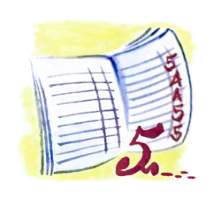 Грубые ошибки
наличие ошибок на изученные правила по   орфографии;
перестановки, замены и вставки лишних букв в словах;
 неправильное написание слов, не регулируемых правилами, круг которых очерчен программой каждого класса (слова с непроверяемыми написаниями);
 отсутствие изученных знаков препинания в тексте (в конце предложения) и заглавной буквы в начале предложения.
За одну ошибку в диктанте считаются :
- два исправления; 
- две пунктуационные ошибки; 
- повторение ошибок в одном и том же слове, например, в слове «ножи» дважды написано в конце «ы». Если же подобная ошибка встречается в другом слове, она считается за другую ошибку, например, шалашы.
Нормы оценок за словарный диктант
.
Оценки за списывание
МАТЕМАТИКАТекущий контроль
Письменные работы  для текущего контроля рекомендуется проводить не реже 1 раза в неделю в форме самостоятельной работы или математического диктанта.

      Контрольные работы проводятся после изучения какой-либо темы. Количество контрольных работ за год – 12.
Контрольная работа по математике
«5» – нет ошибок; 
«4» – 1 – 2 ошибки, но не в задаче; 
«3» – 2 – 3 ошибки, 3 – 4 негрубые ошибки;   не решена задача;
«2» – не решена задача или более 4 грубых ошибок.
Грубые ошибки:
вычислительные ошибки в примерах и задачах; 
порядок действий, 
неправильное решение задачи; 
не доведение до конца решения задачи, примера;
 нет числового выражения к задаче;
несоответствие выполняемых измерений и геометрических построений 
 невыполненное задание.
Негрубые ошибки
нерациональные приёмы вычисления;
 неправильная постановка вопроса к  действию при решении задачи;
 неверно оформленный ответ задачи; 
неправильное списывание данных;
 не доведение до конца преобразований (см, дм, м и т.д.);
 пропуск части математических выкладок, действий;
 ошибки в записях математических терминов (см², дм², м²)
Особенности организации контроля по окружающему миру
Основная цель контроля - проверка знания фактов учебного материала, умения учащихся классифицировать, сравнивать объекты окружающей действительности, делать простейшие выводы, высказывать обобщенные суждения, приводить примеры из дополнительной литературы.
Характеристика цифровой отметки (оценки) при устном ответе:
"5" /отлично/ выставляется, если учебный материал излагается полно, логично, отсутствуют ошибки или имеется один недочет, ученик может привести примеры из дополнительной литературы.
"4" /хорошо/ - ответ полный, но имеются незначительные нарушения логики изложения материала.
"3" /удовлетворительно/ - ответ раскрыт не полно, осуществляется по наводящим вопросам, имеются отдельные нарушения в логике изложения материала.
"2" /плохо/ - ответ не раскрывает обсуждаемый вопрос, отсутствует полнота и логика изложения учебного материала.
Нормы оценок при письменном контроле соответствуют общим требованиям.
Для письменного контроля используются письменные проверочные работы, не требующих развернутого ответа с большой затратой времени
Ошибки и недочеты, влияющие на снижение оценки по предмету “Окружающий мир”
неправильное определение понятий, замена существенной характеристики понятия несущественной;
нарушение последовательности в описании объектов (явлений), если она является существенной;
неправильное раскрытие причины, закономерности, условия протекания того или иного явления, процесса;
неумение сравнивать объекты, производить их классификацию на группы по существенным признакам;
незнание фактического материала, неумение самостоятельно привести примеры, подтверждающие высказанное суждение;
отсутствие умения выполнять схемы, графические рисунки, заполнять таблицы, неумение использовать материал схем, таблиц, рисунков при ответе;
ошибки при постановке опыта, приводящие к неправильному результату;
неумение ориентироваться на карте и плане, правильно показывать изучаемые объекты (природоведческие и исторические).